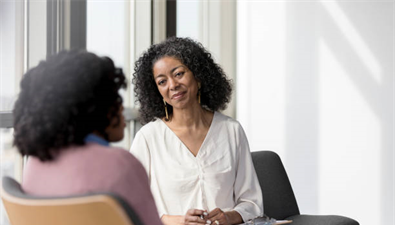 Counseling Services
SDC, Second Floor, Suite 2260
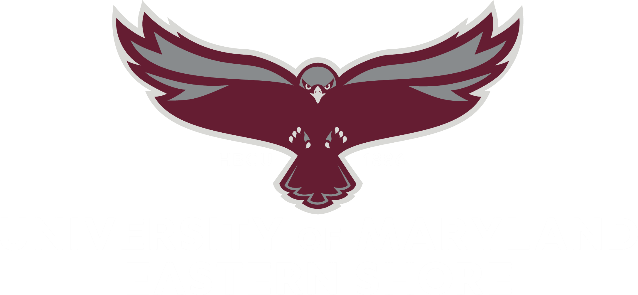 Meet the Team
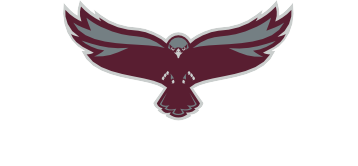 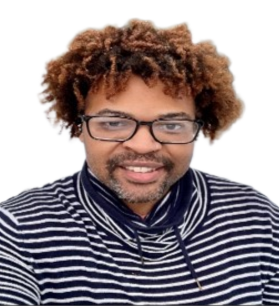 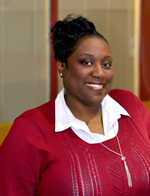 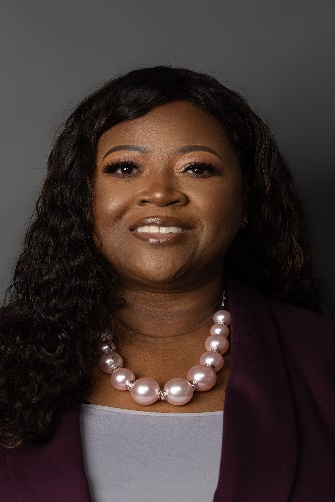 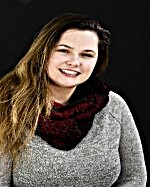 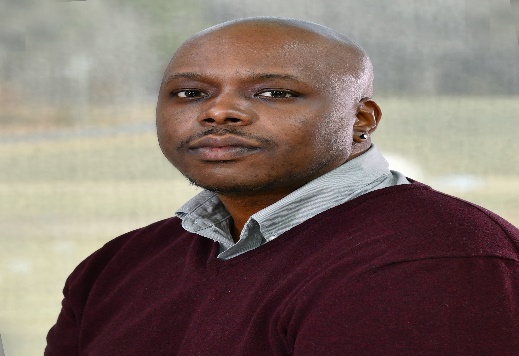 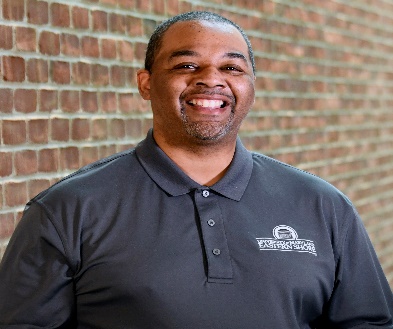 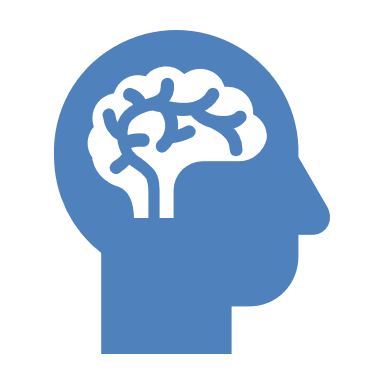 People with mental health needs, even those who are managing their mental illness, CAN tolerate the stress of holding down a job or school work.
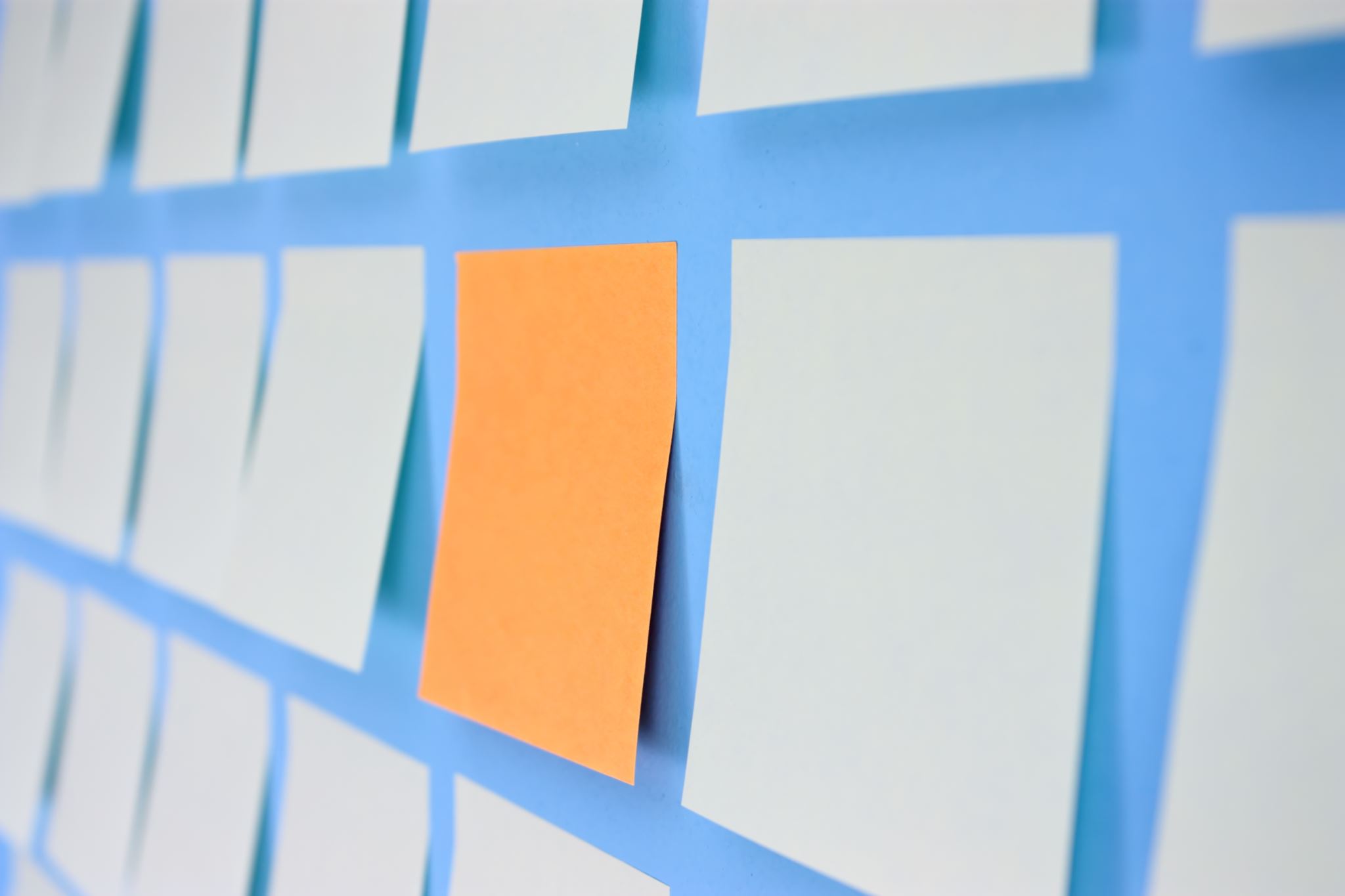 FACT
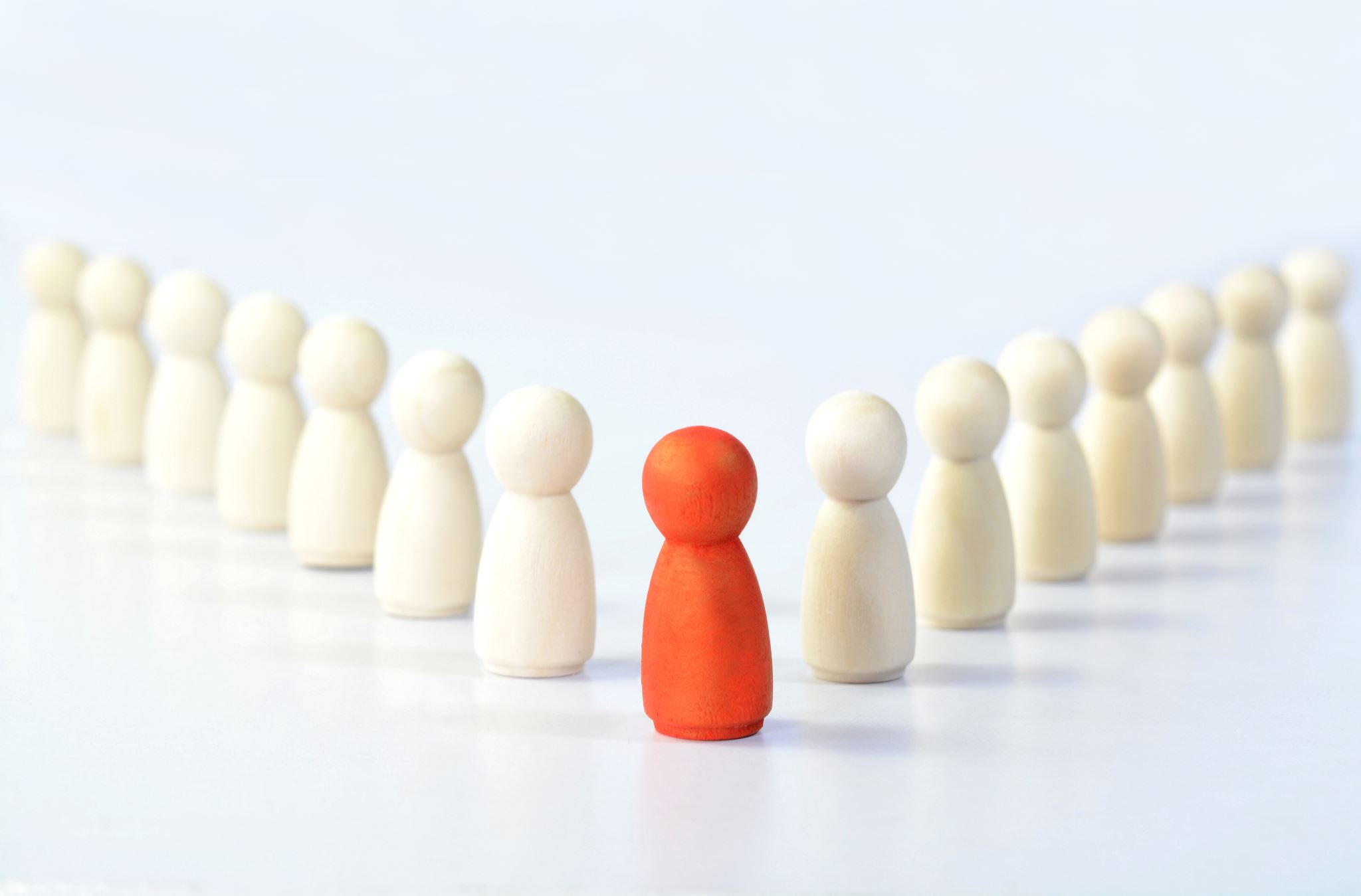 People with mental health problems can snap out of it if they try hard enough.
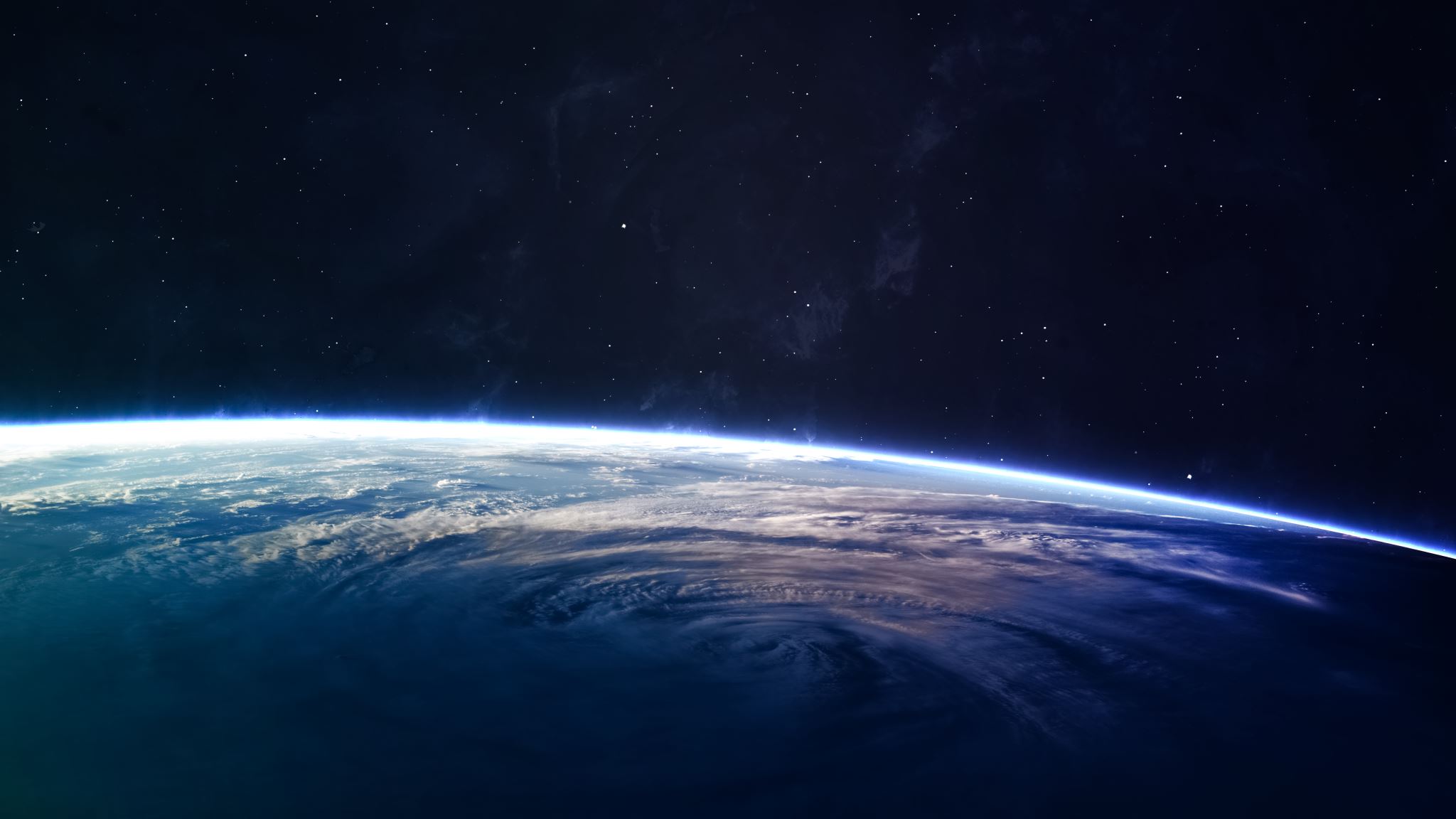 FICTION
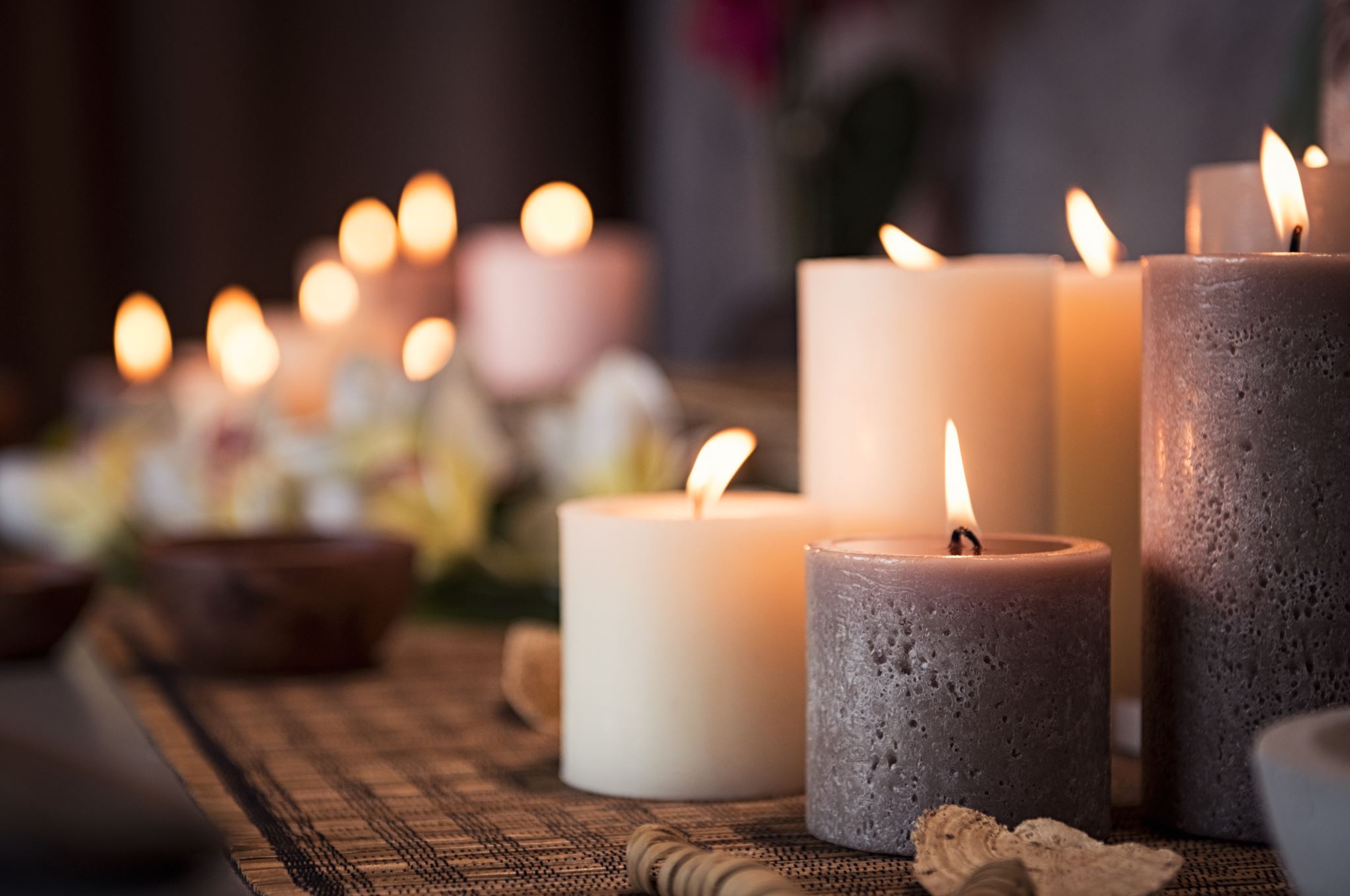 Therapy and self-help are a waste of time. Why bother when you can just take a pill?
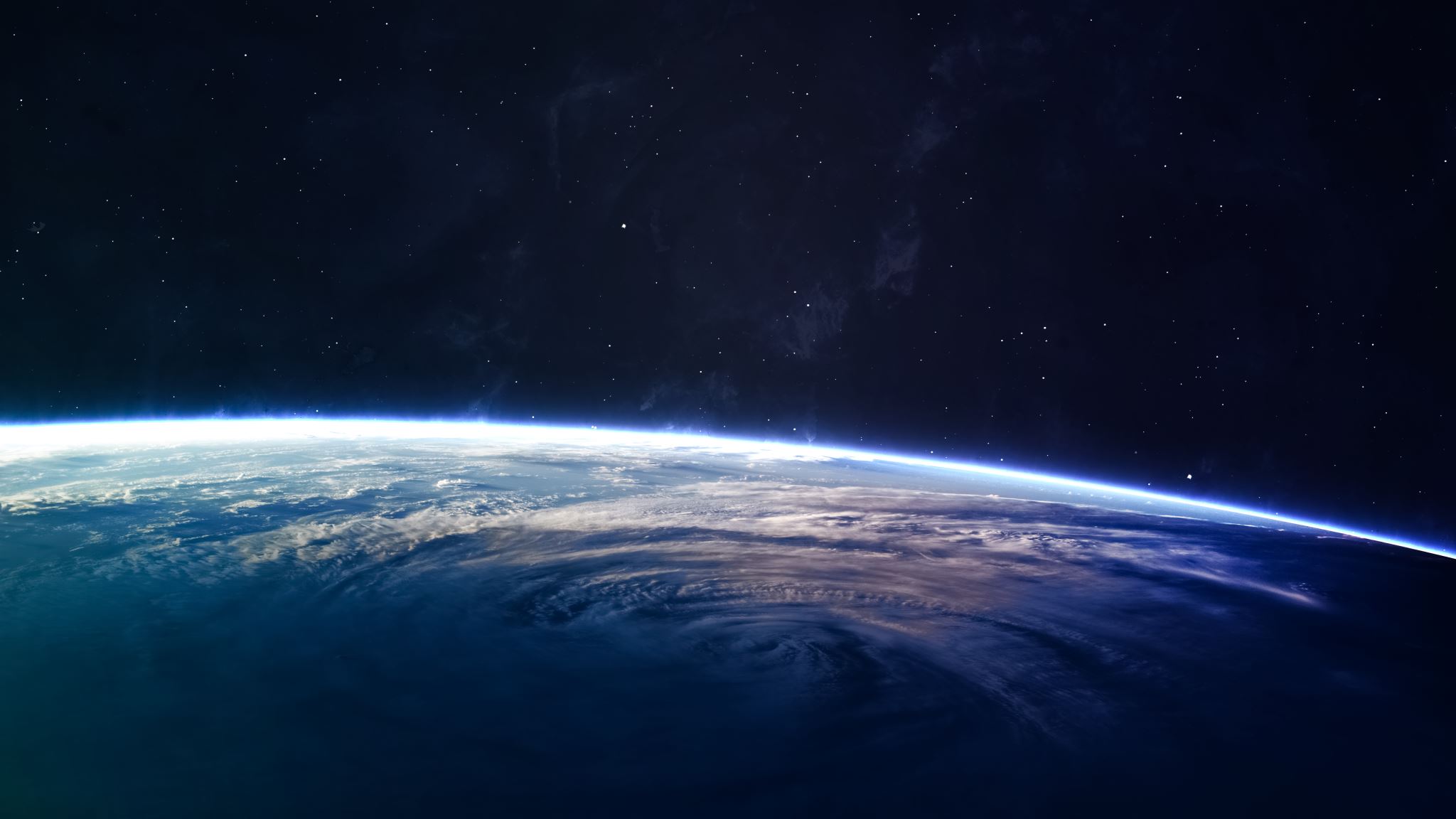 FICTION
What is Counseling Services?
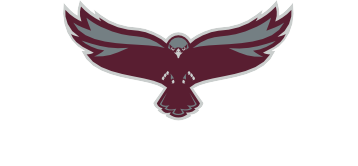 Collaborative approach between counselor and student
Helps student to find balance with school, work, social life
Counselors focus on concerns and offer support and encouragement
Counseling plan is person-centered and based on needs 
Available to all currently enrolled students at no cost
Counseling services are private and confidential
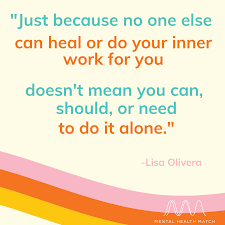 Services
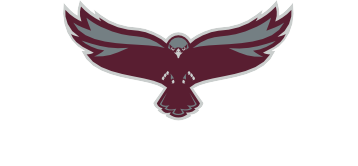 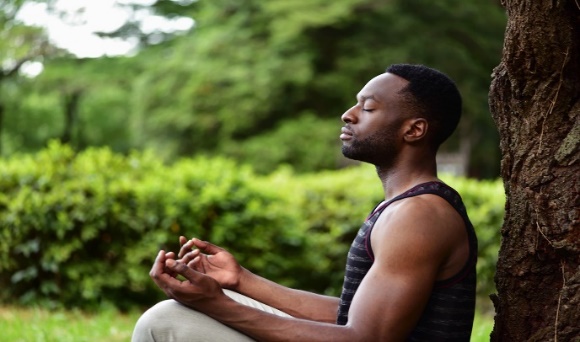 What to Expect When Visiting Counseling Services
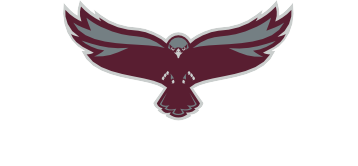 Warm greeting at the front desk
New- quick assessment for level of triage
On-call counselor
Warm environment that caters to senses
Affirmations on the wall
Mirror waterfall
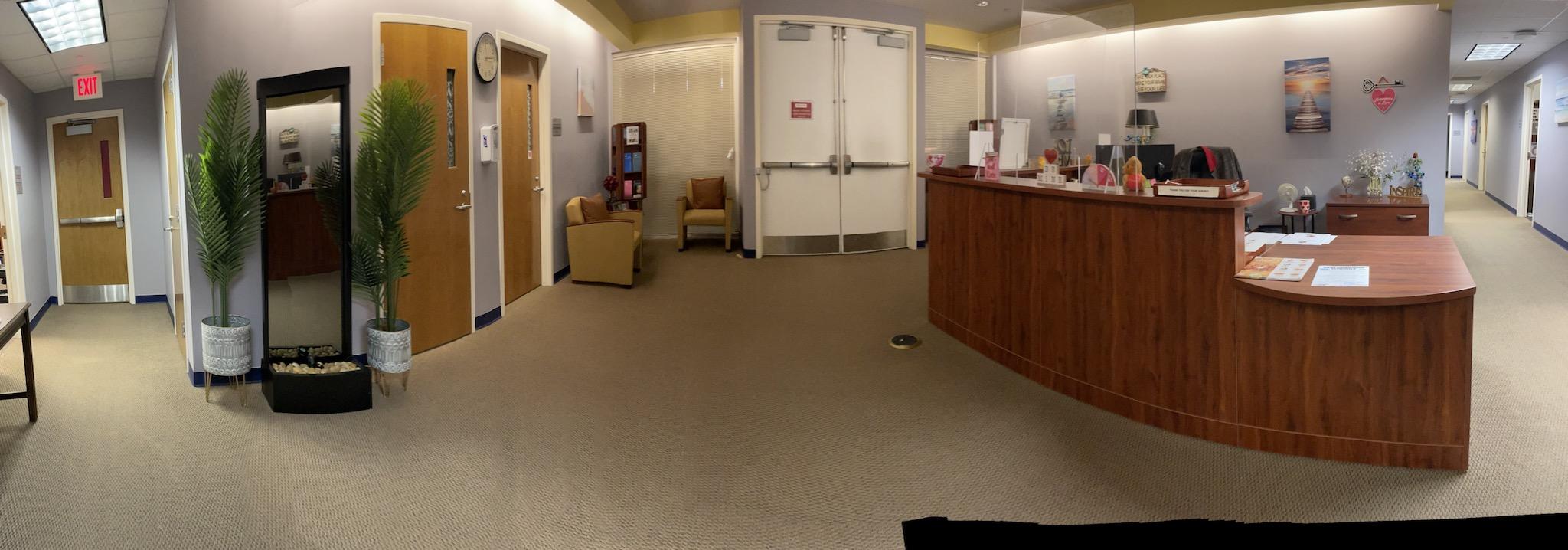 Relaxation Zone
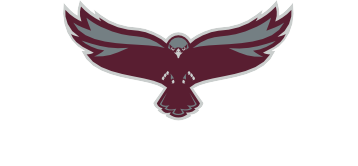 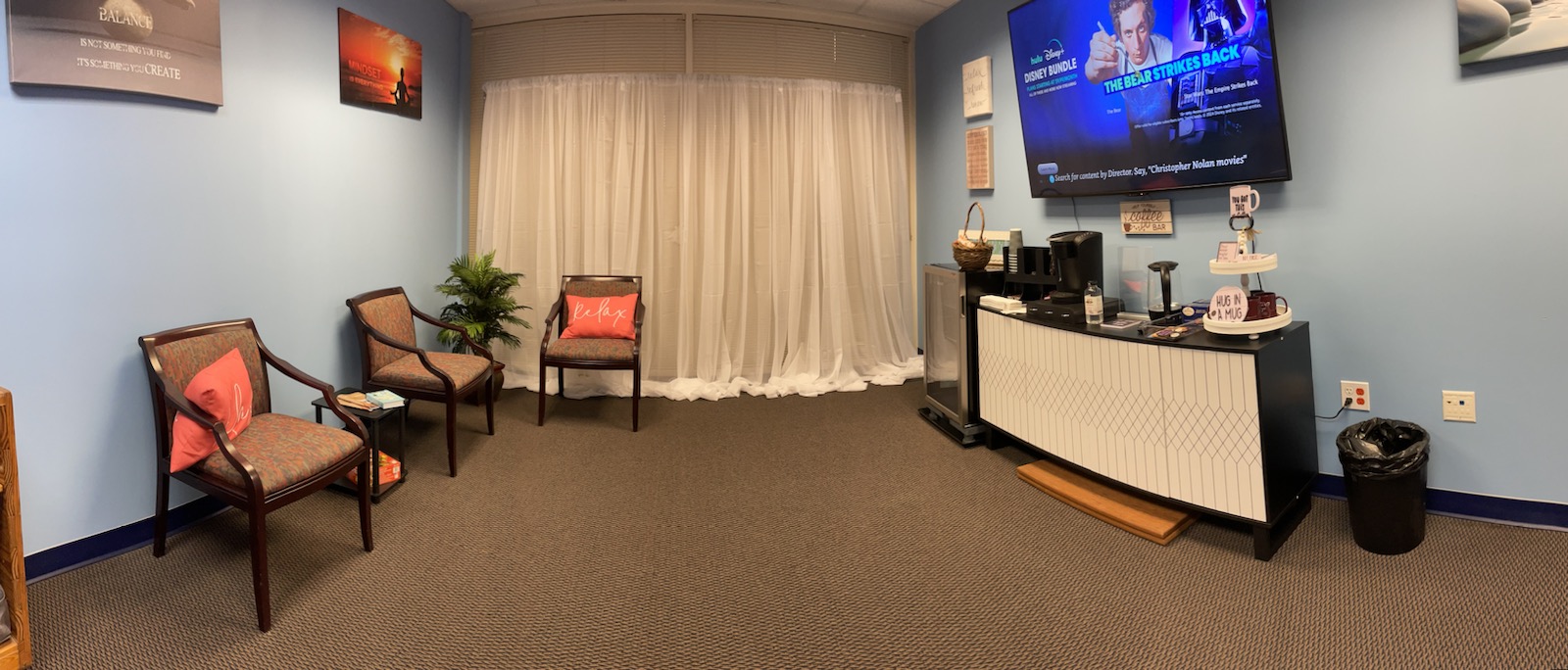 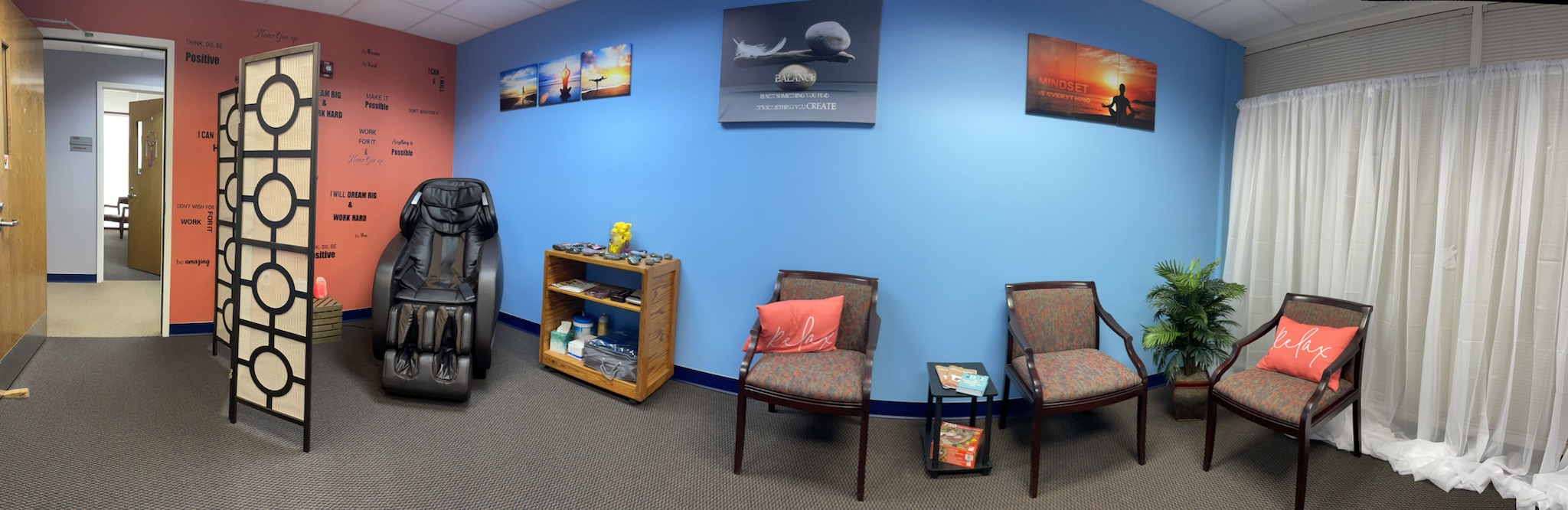 Outreach Activities
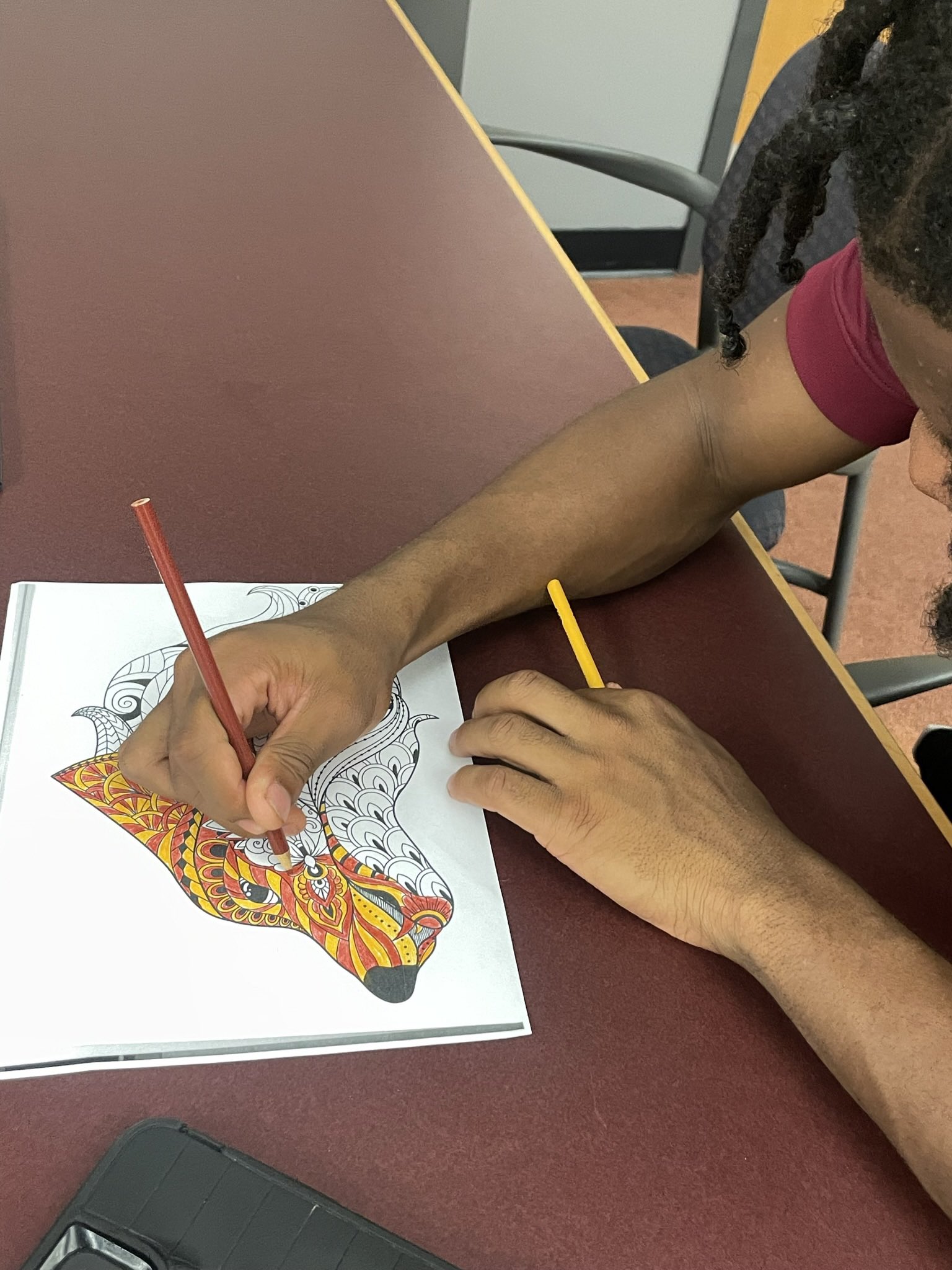 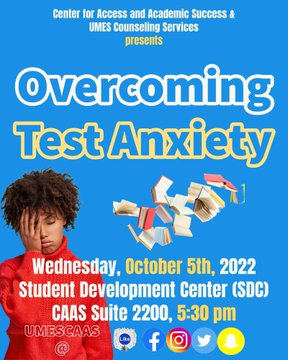 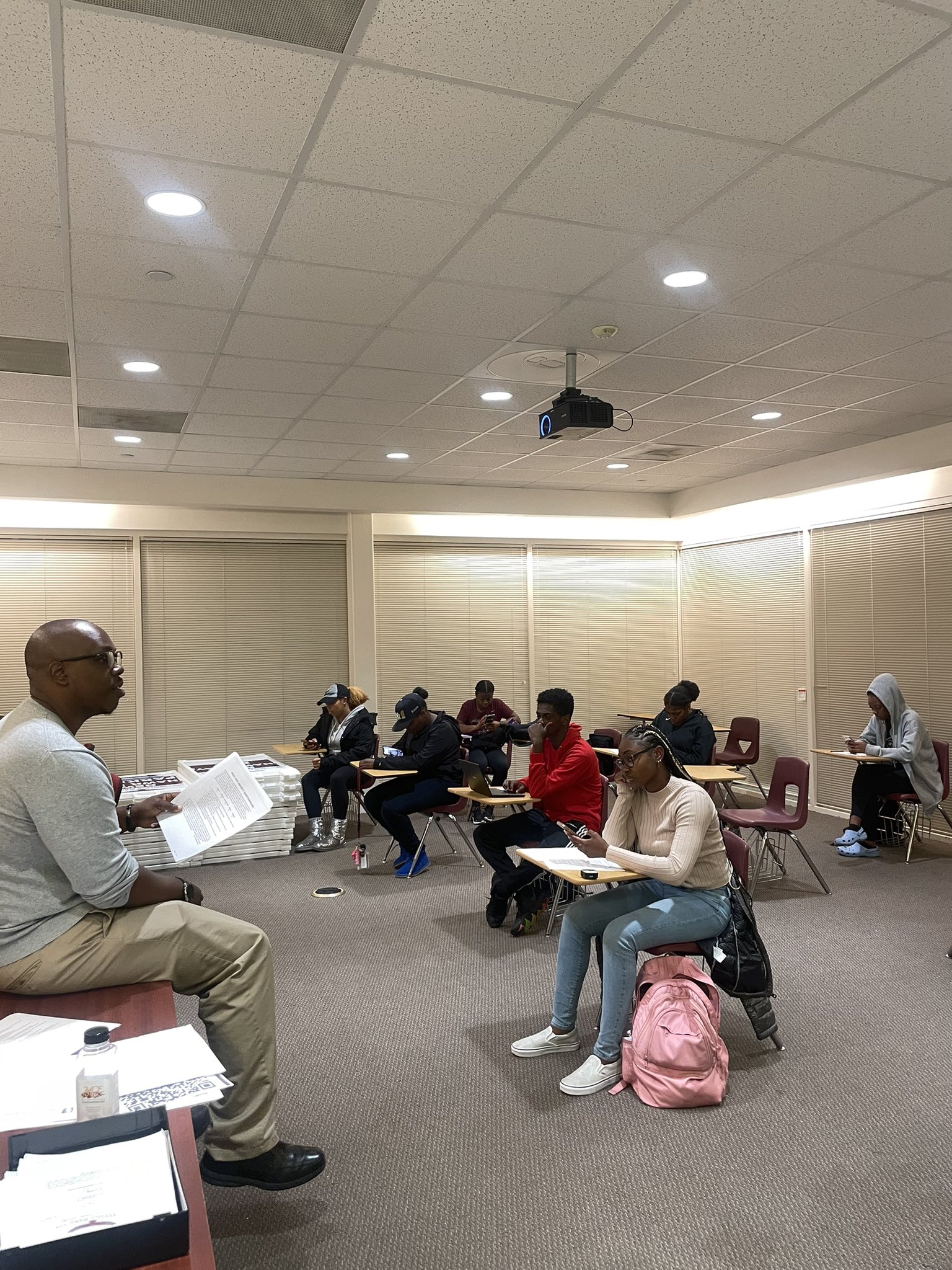 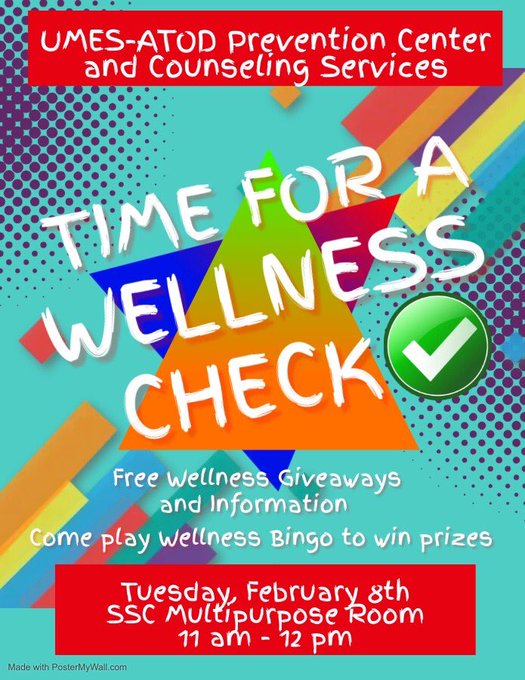 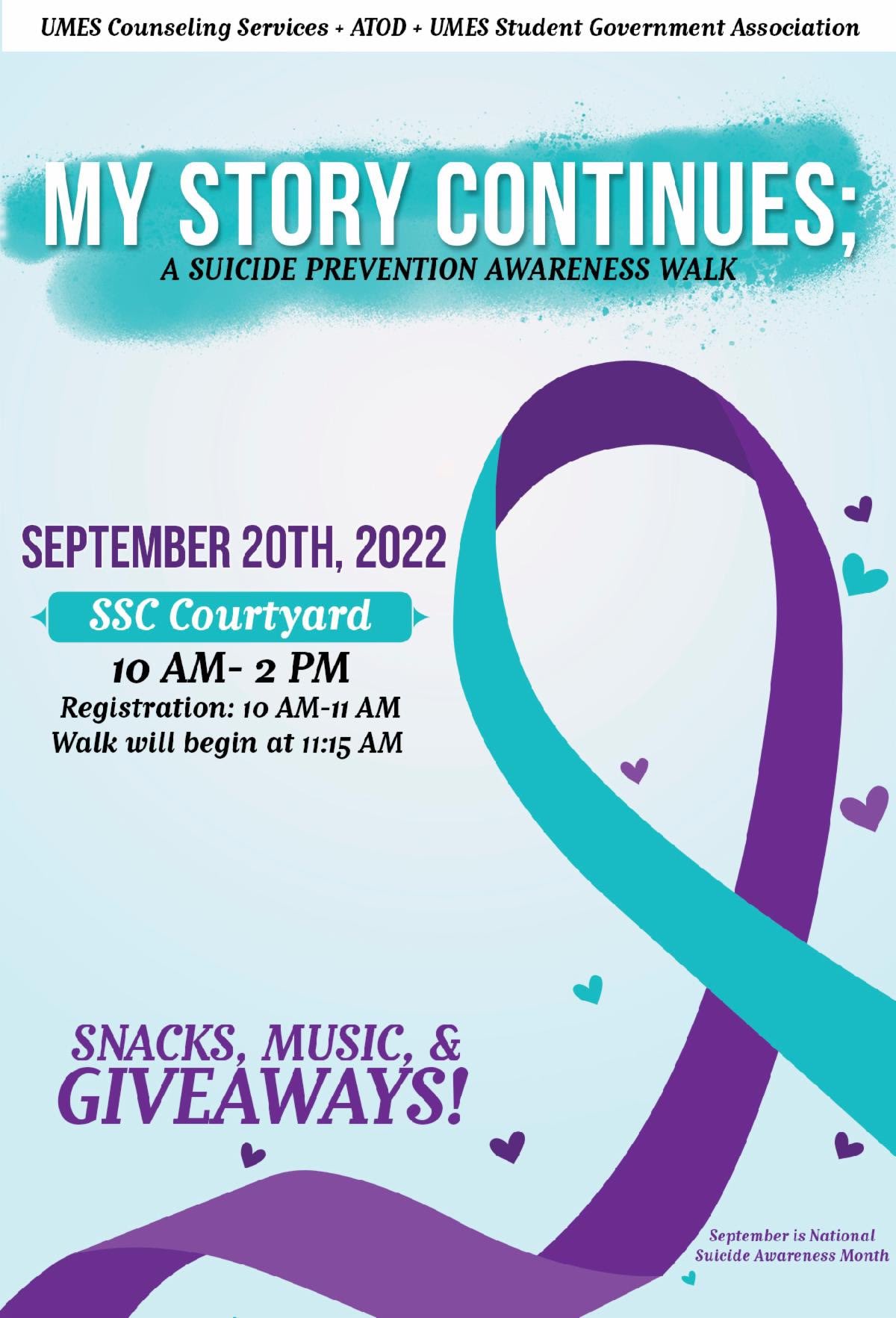 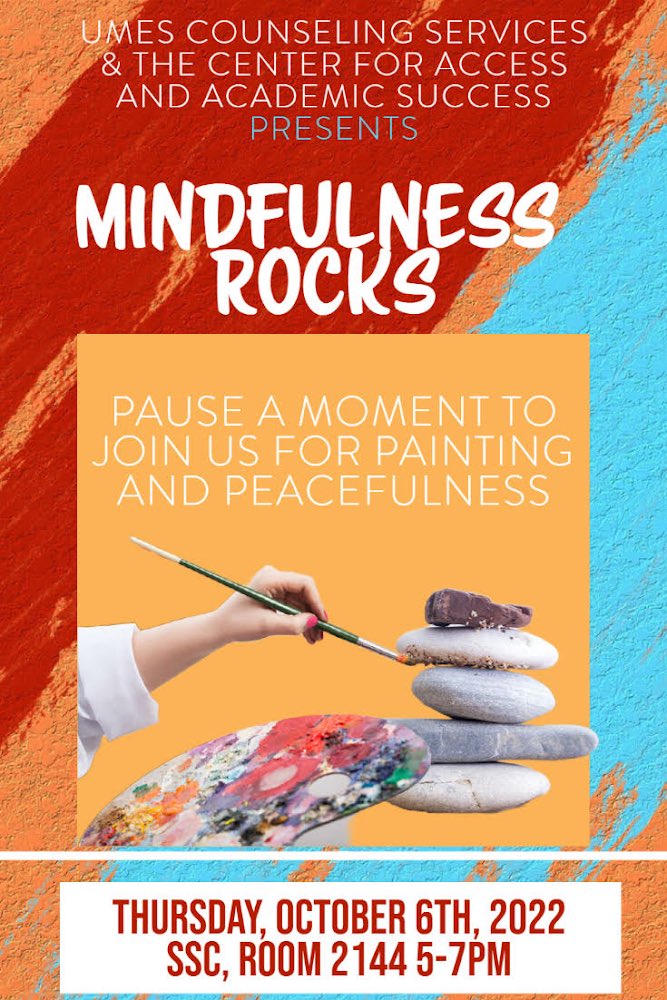 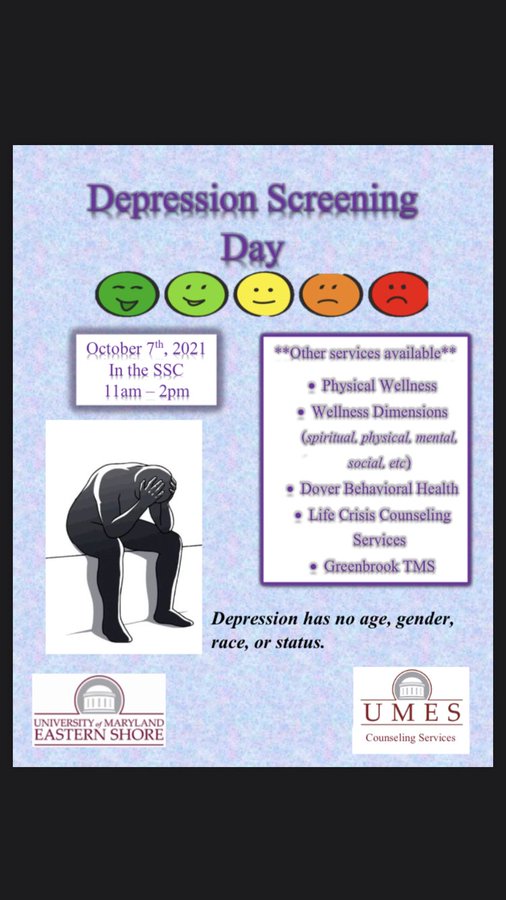 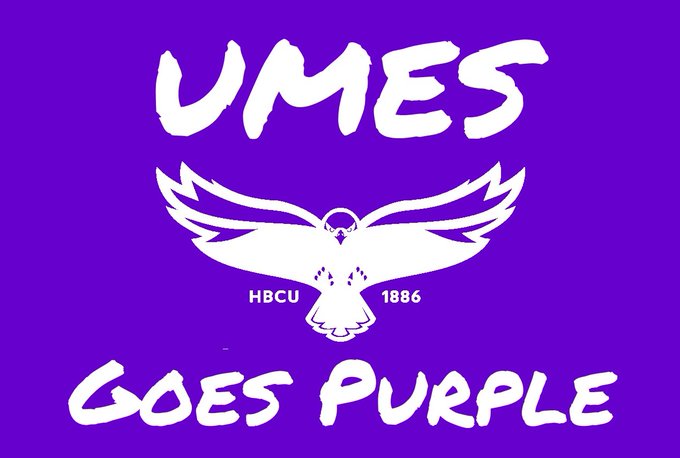 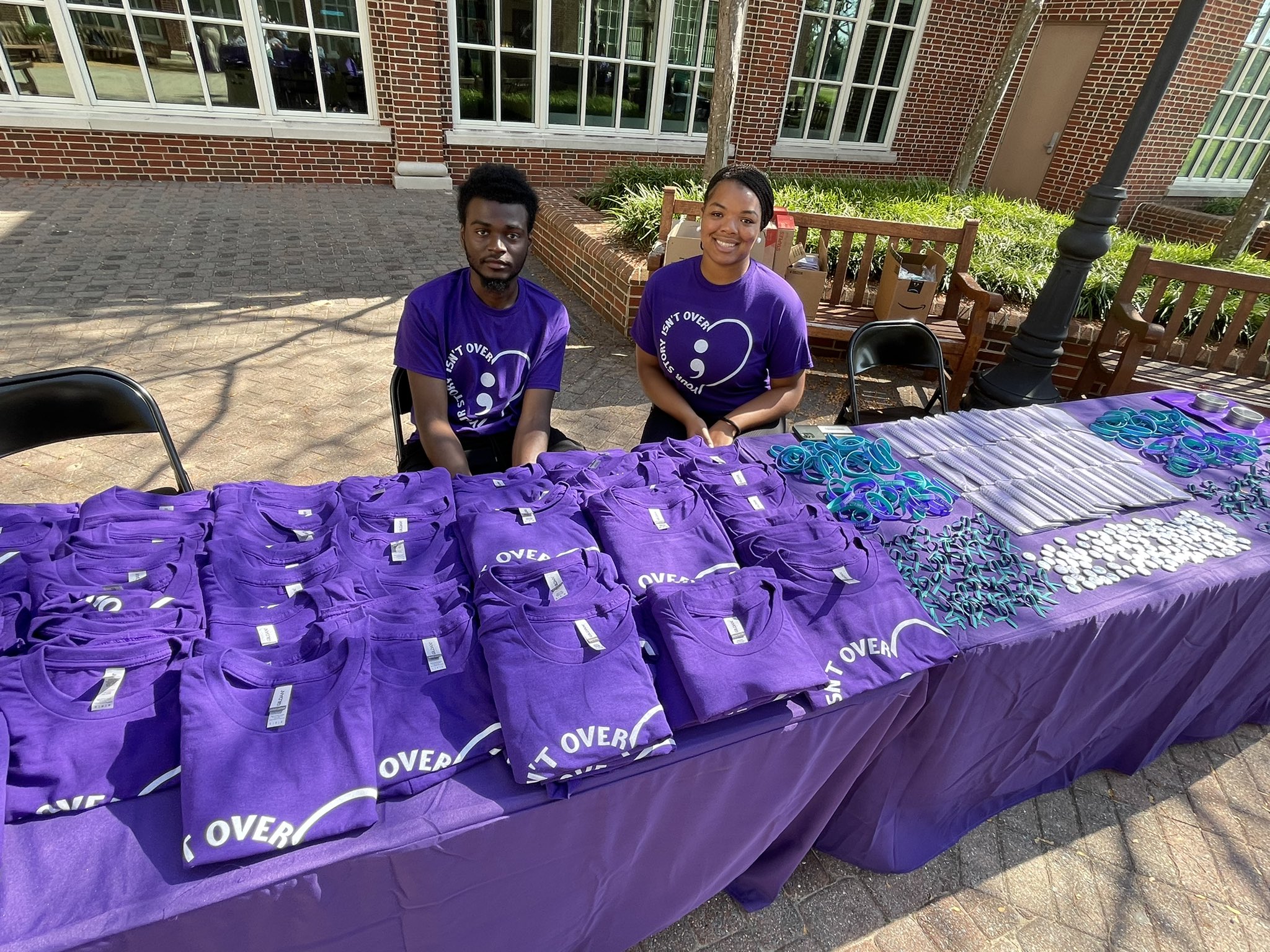 Support Groups and Workshops
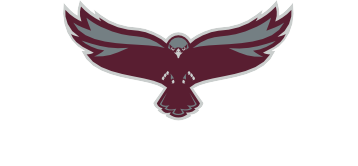 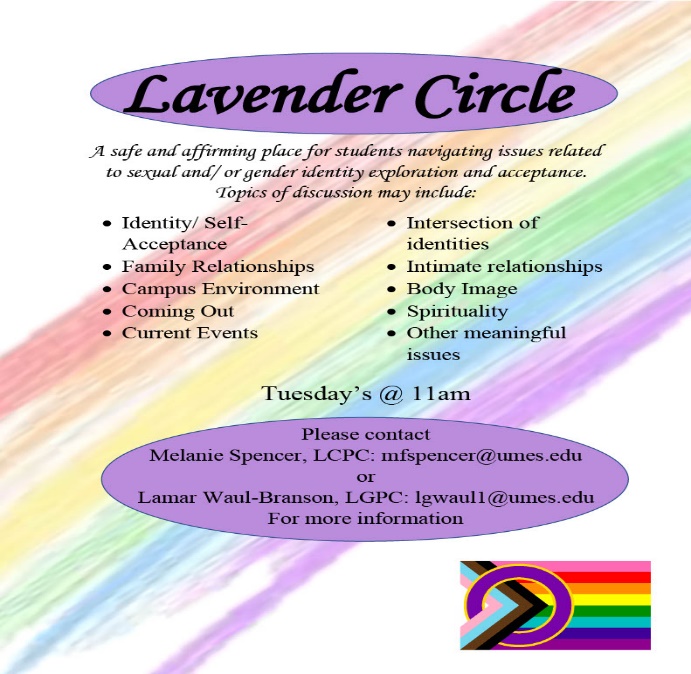 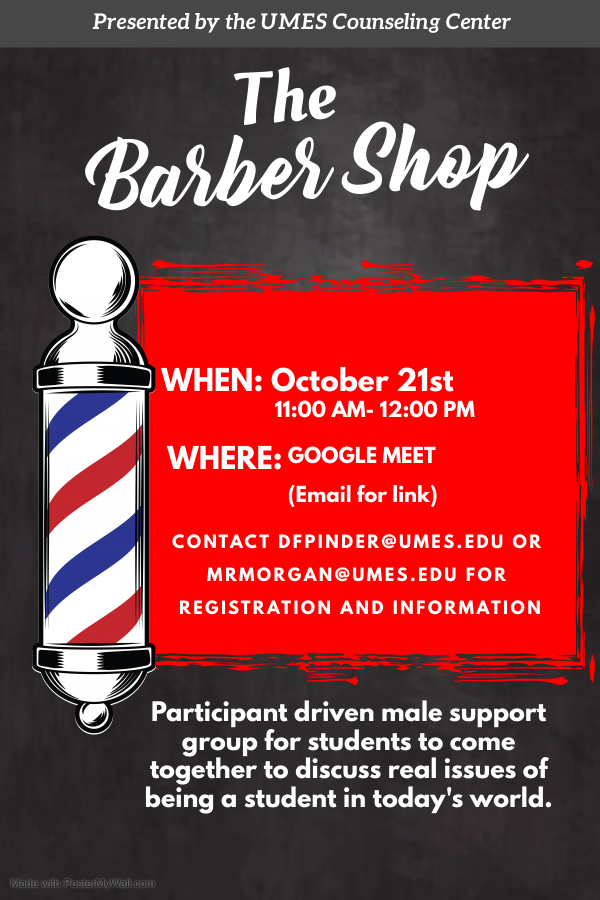 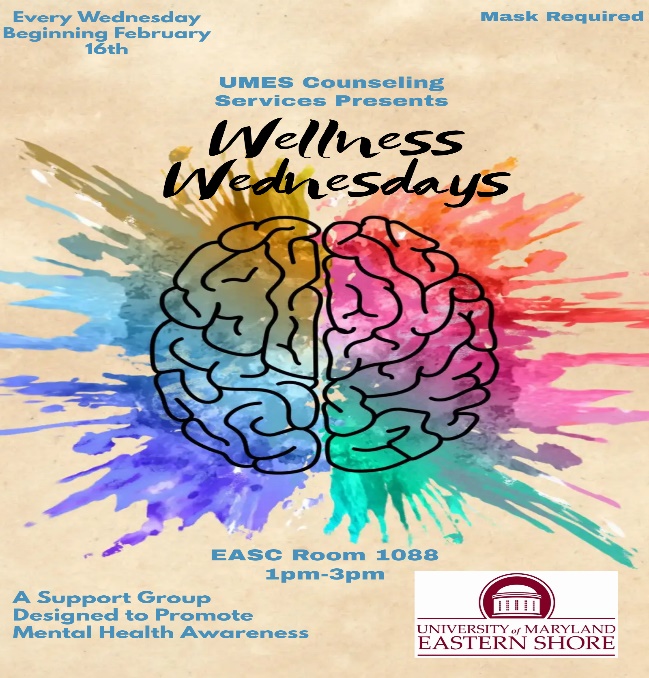 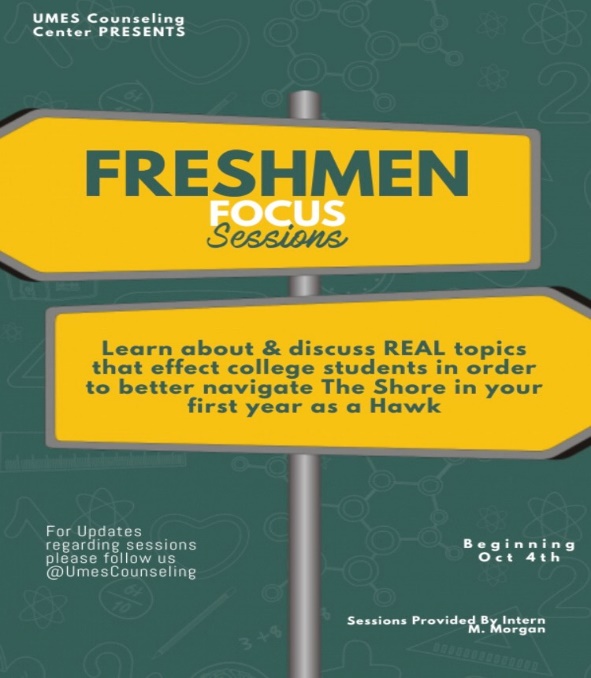 Common Concerns of Students
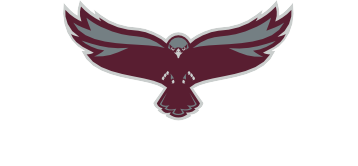 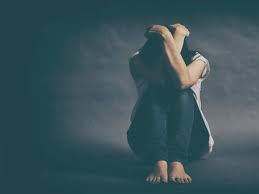 Traumatic Experience
Alcohol and Substance Abuse
Family issues
Suicide Ideation
Stress Management
Sexual Assault or Harassment
Anger Management
Pandemic related grief/stress
Test anxiety
Study skills
Depression
Grief and loss issues
Sexual Identity and orientation
Relationships
Parenting and unexpected pregnancy support
Signs Students May Need Counseling
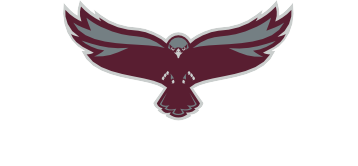 Marked decline in quality of work
Increased absence from class or failure to turn in work
Attention and memory difficulties
Low self-esteem 
Nervousness, agitation, excessive worry
Irritability and sudden outbursts of anger, threats of harming others, aggressiveness, or nonstop talking
Abrupt or radical changes in behavior or bizarre behavior, speech, writing, or thinking
Abnormal eating or exercise behaviors
Alcohol and other drug abuse 
Isolation from others 
Extreme dependency on faculty, staff, or community leader
Chronic fatigue and low energy
Marked changes in personal hygiene
Prolonged depression, suggested by a sad expression, apathy, weight loss, sleep difficulties, or tearfulness 
Talk of suicide, either directly or indirectly
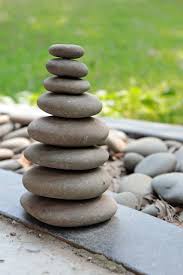 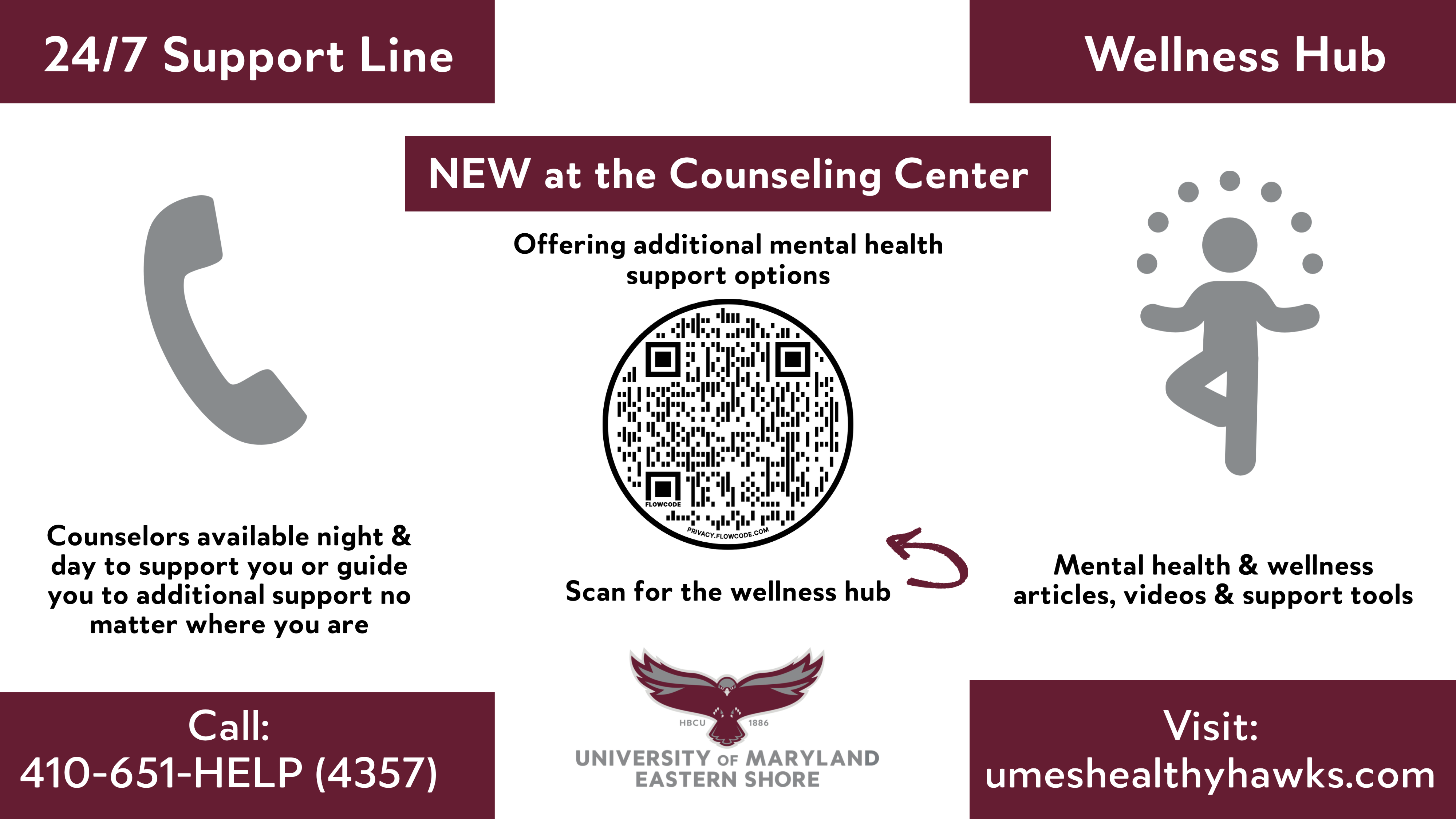 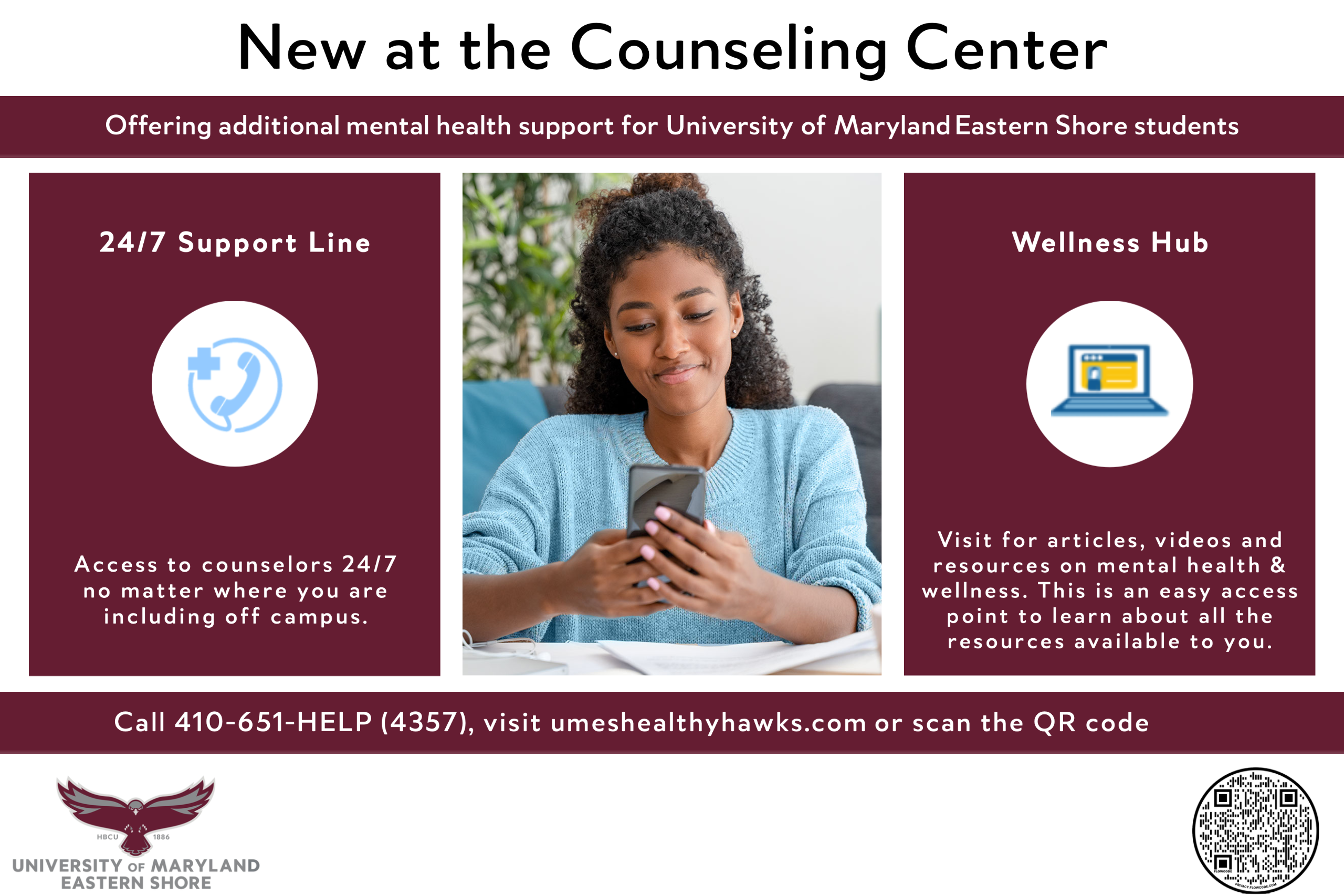 Healthy Hawks (410)651-HELP
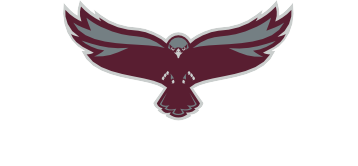 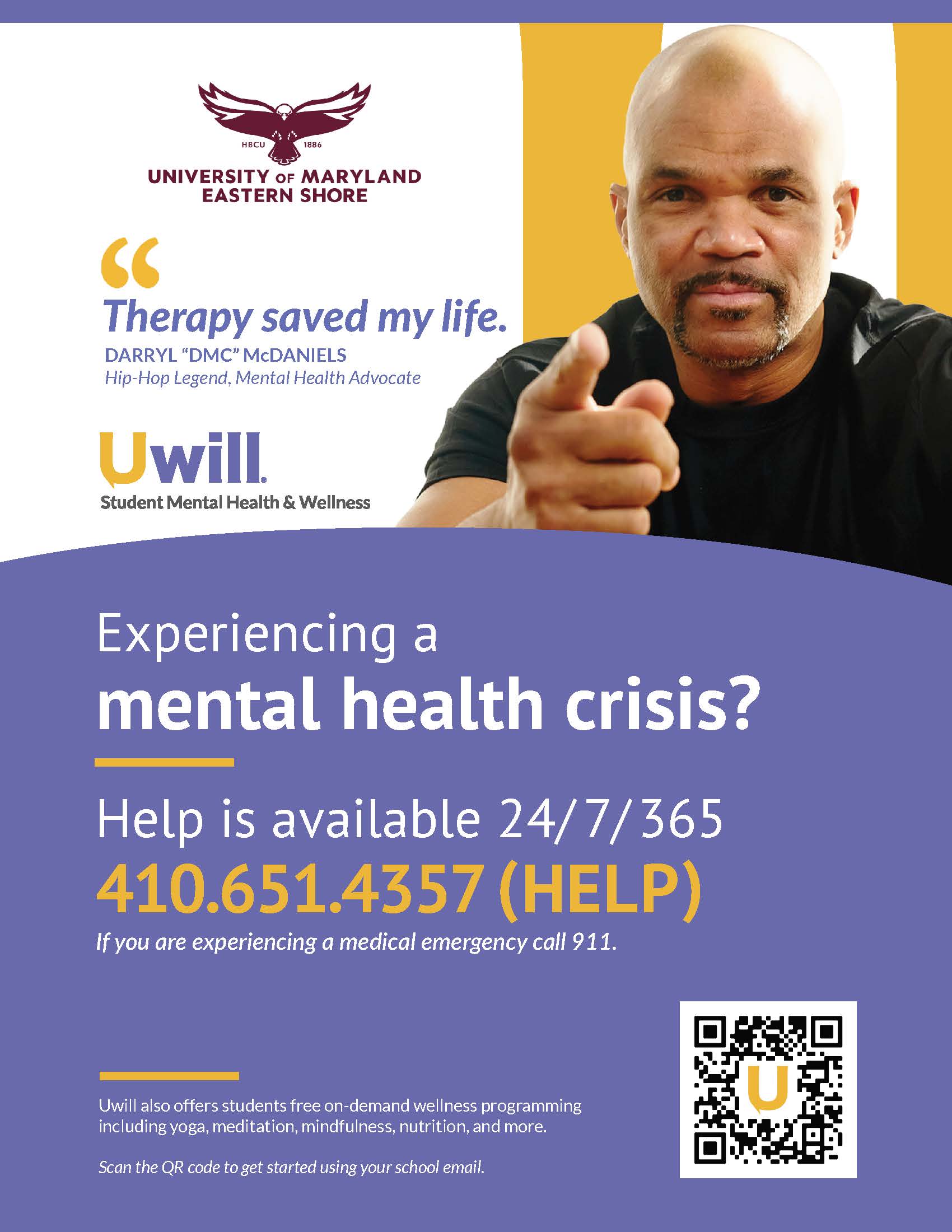 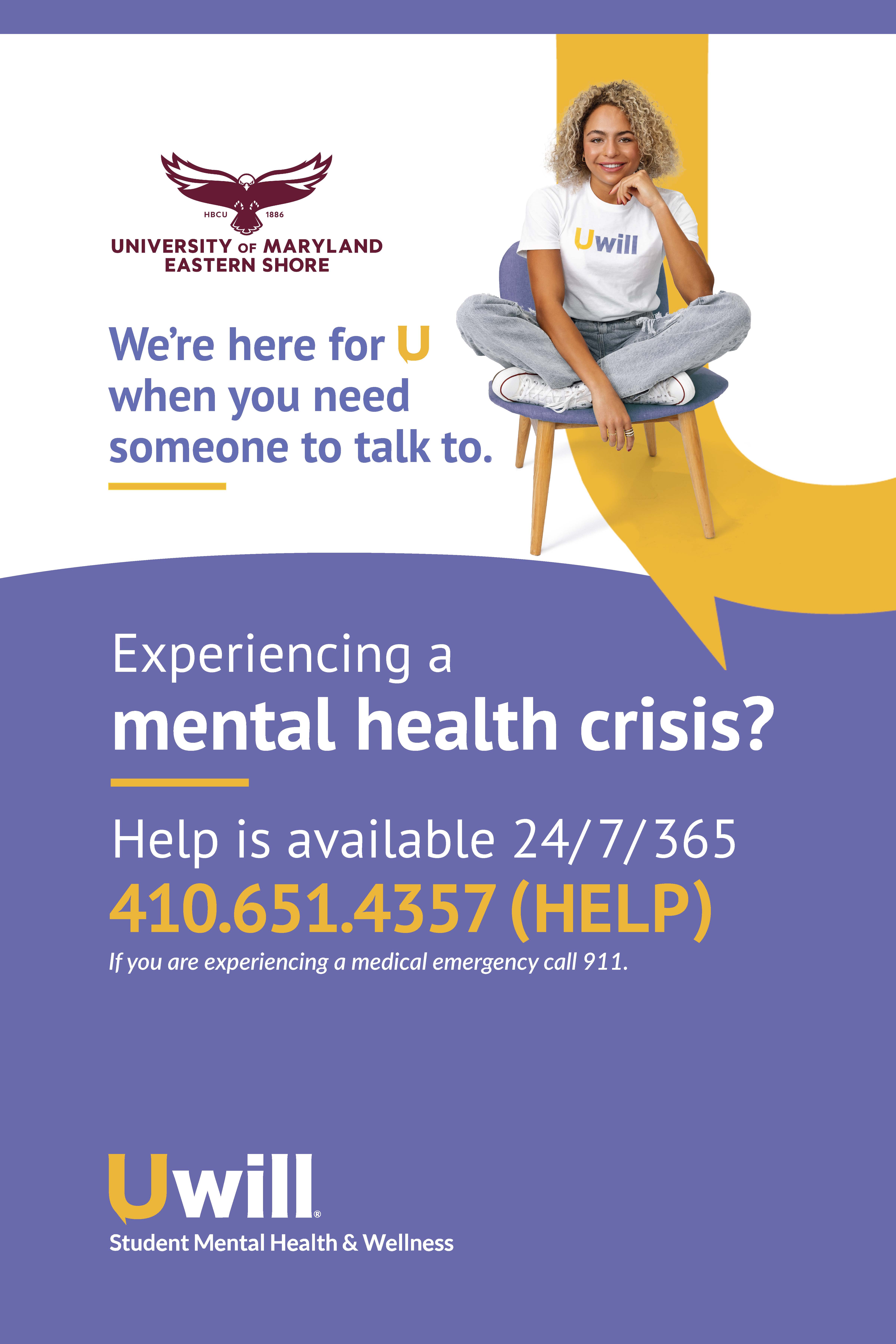 https://app.uwill.com/login.
Referrals
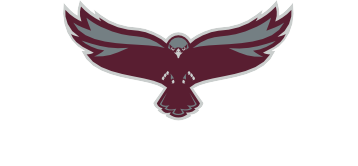 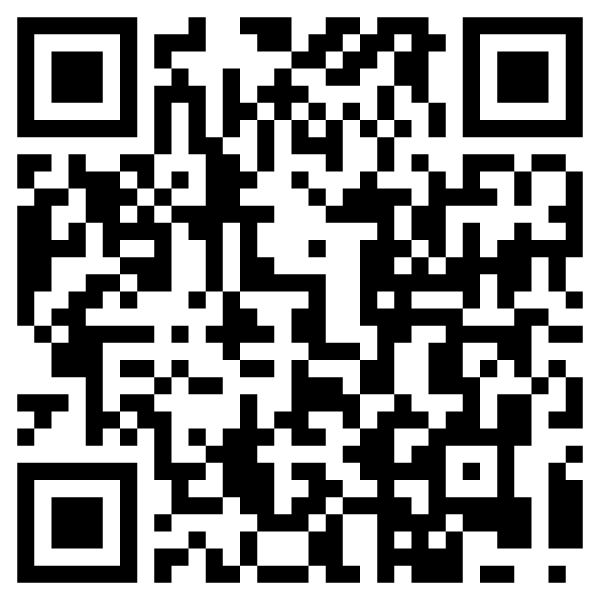 Take care of your physical & mental health.
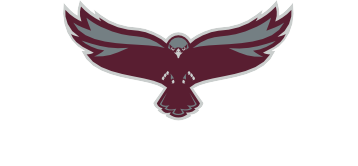 You can’t achieve success without taking care of yourself
Maintaining your health is crucial to reaching your goals
Find balance 
Hold space for yourself 
Seek professional help
WHAT IS SELF CARE?
Self-care is about replenishing your resources without depleting someone’s else. Self-care is a means of restoring your own energy, which promotes healthy physical, spiritual, and emotional well-being.
c
c
A person and a battery have
a lot in common.
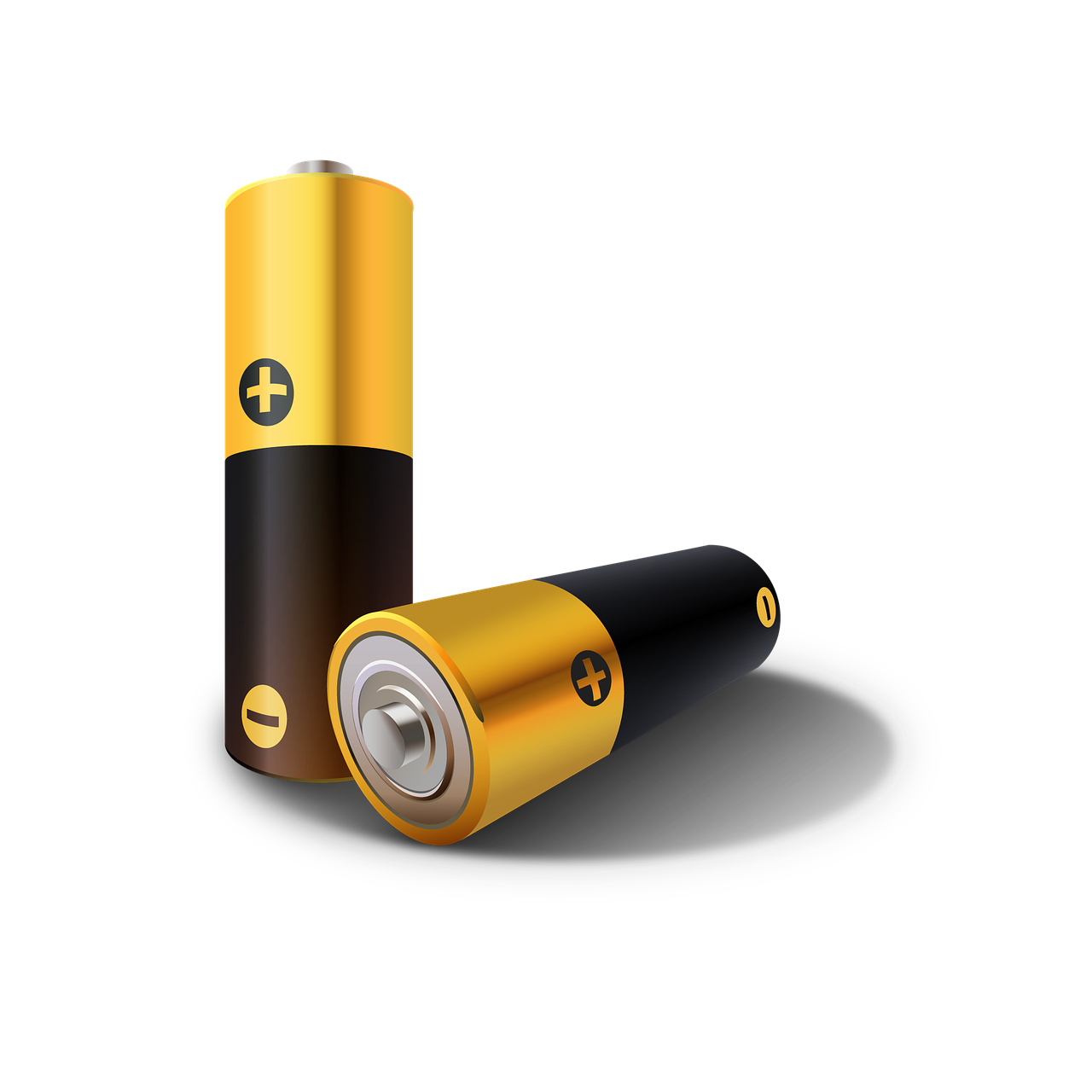 If you continually use them without giving them time to recharge,
they will both eventually cease to function.
RECHARGE
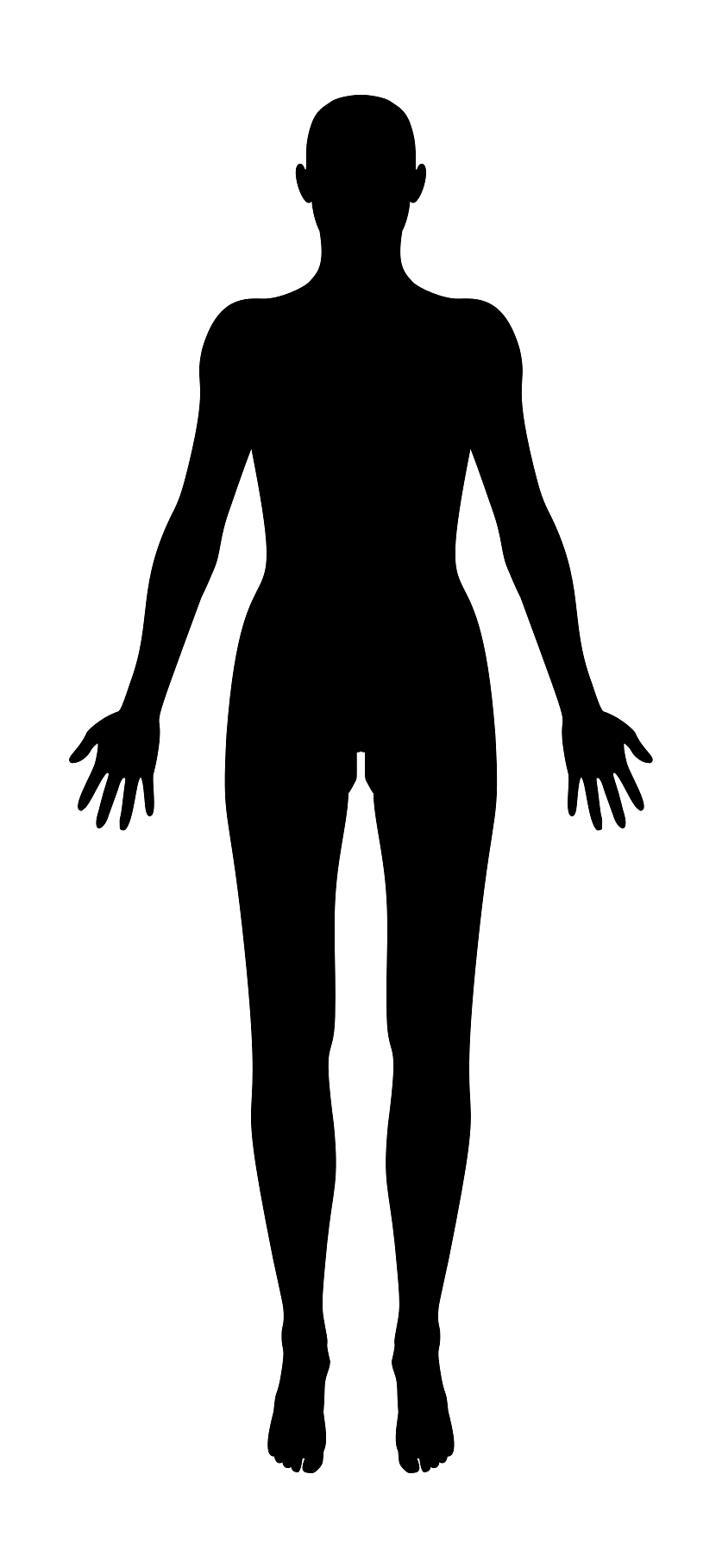 REstorE
an electric charge to (a battery or a battery-operated device)by connecting it to a device that draws from another source of electricity.
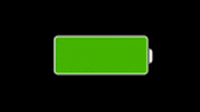 REturn
to a normal state of mind or strength after a period of physical or mental exertion.
* Headaches & muscle tension
* Trouble with sleep patterns
SIGNS
* Feeling overwhelmed and cynical
of burnout
*Frustrated and unfulfilled
* “Sunday night blues” before work
* Sense of apathy or over complaining
* Feeling depleted after work
* Irritability or losingyour temper
SELF-CARE
activities
Take time to rest
Exercise/walk
Change your eating habits (reduce sugar and caffeine)
Drink lots of water
Journal
Turn off email and phone outside of work hours
Take 10-15 minutes daily to breathe
Do something fun monthly
Prayer and meditation
Go to church
Treat yo’ self
Find out what makes you happy
Surround yourself with positive people
Remove yourself from toxic situations
Set appropriate boundaries
Take vacations every 3 months
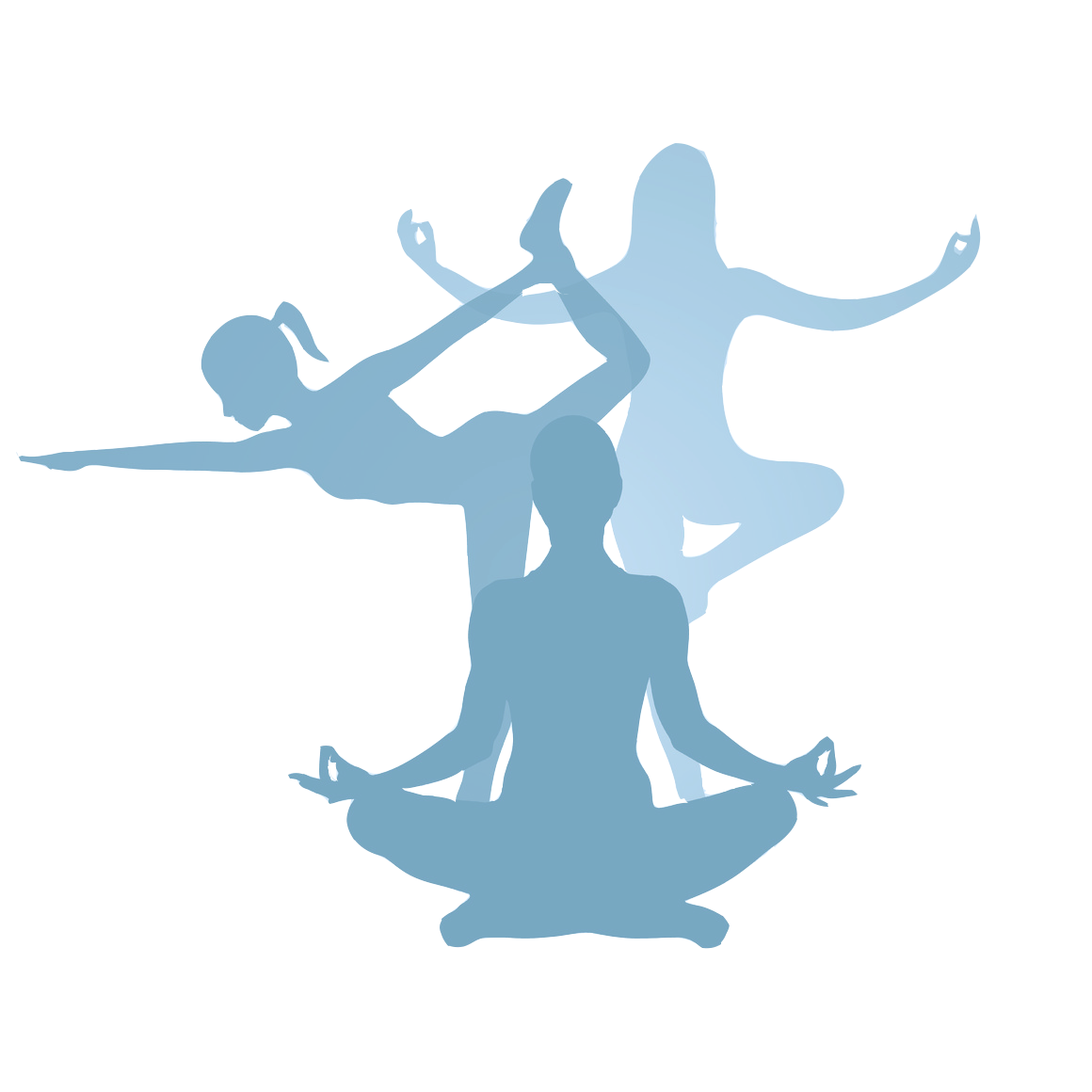 Take the time to write 2-5 ways you self-care.
MAKE AN APPOINTMENT
with yourself
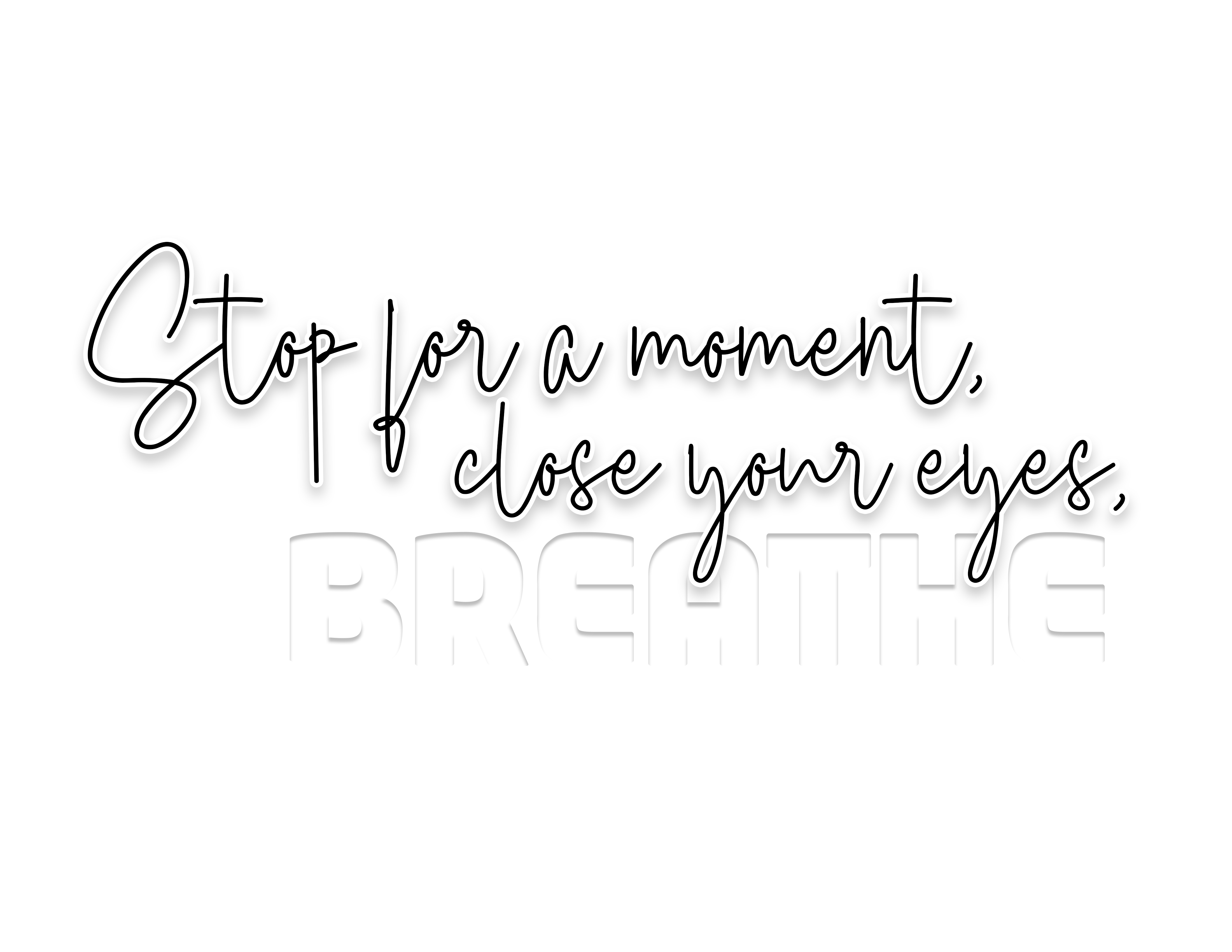 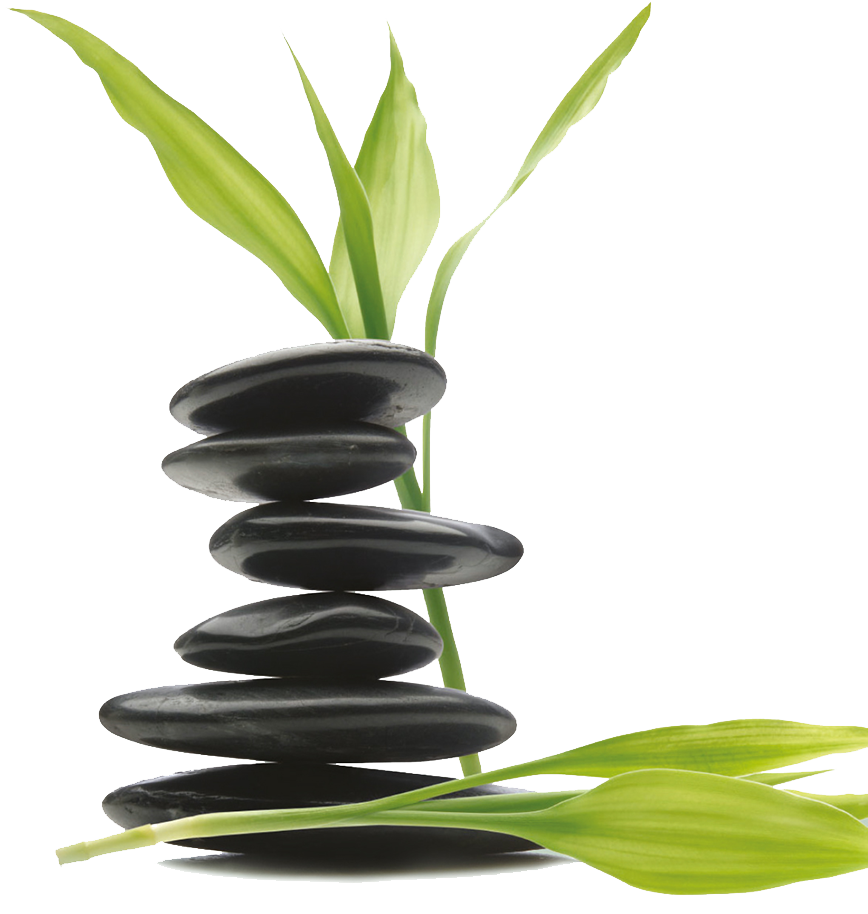 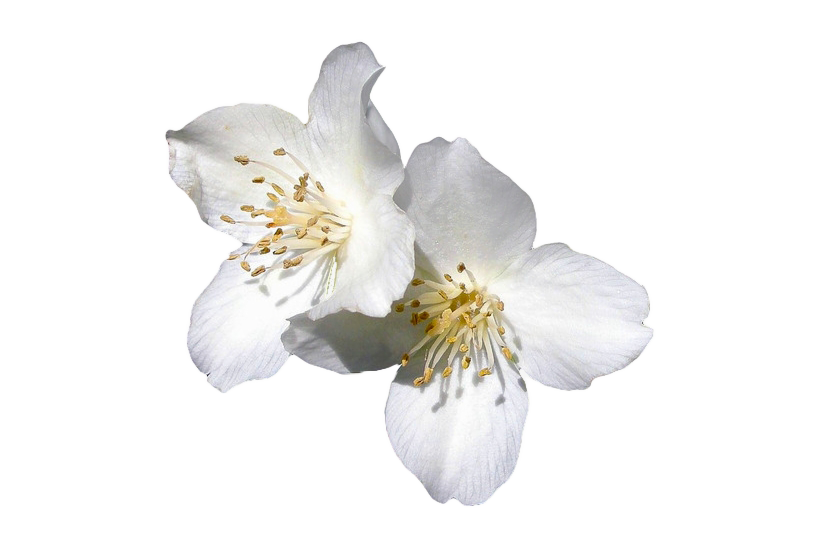 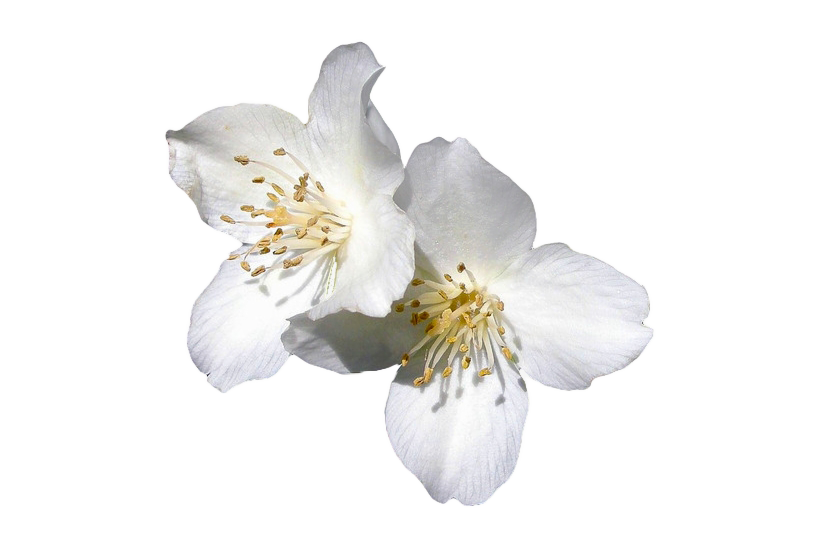 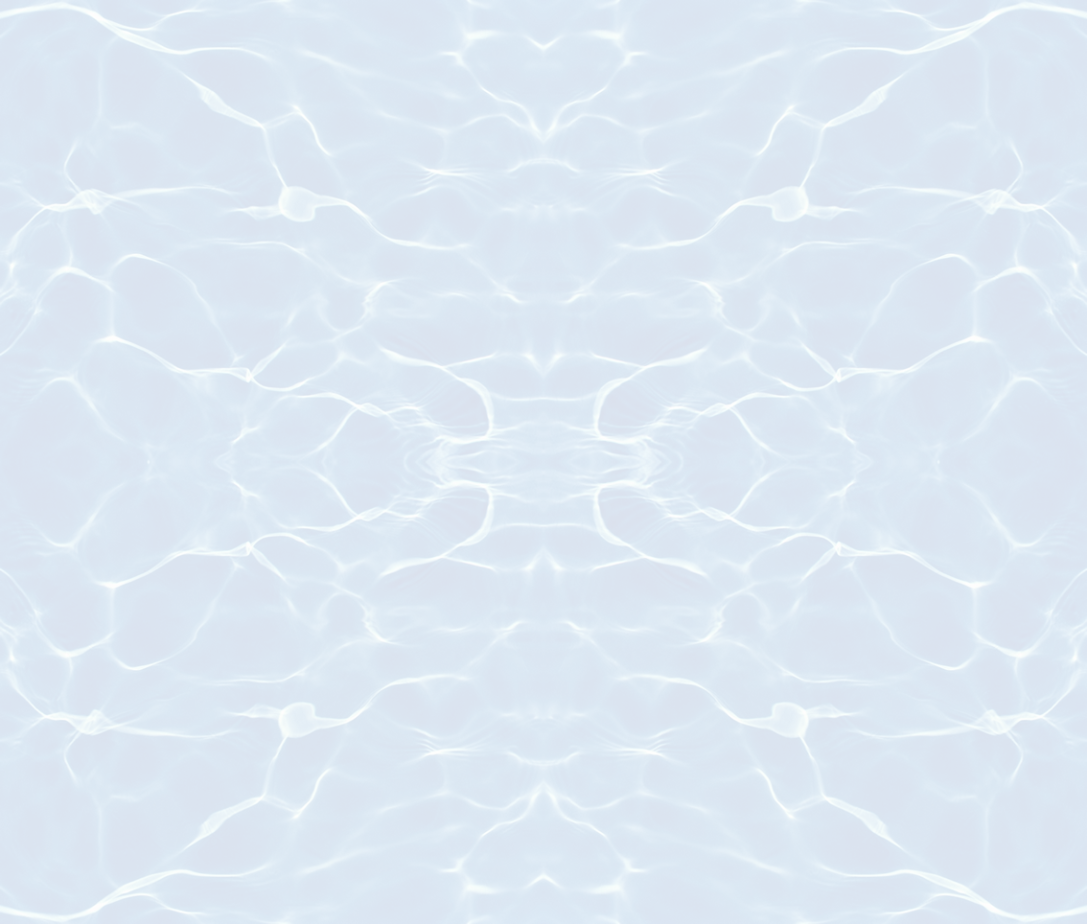